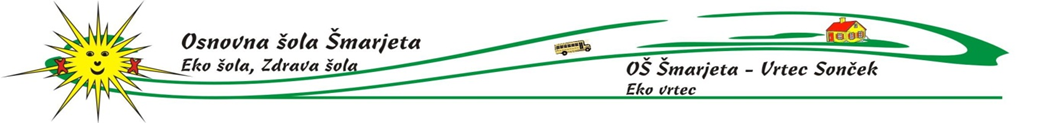 NEOBVEZNI IZBIRNI PREDMETI                 2023/2024
TUJI JEZIK ANGLEŠČINA
      neobvezni izbirni predmet v 1. razredu 

OSNOVNA ŠOLA ŠMARJETA
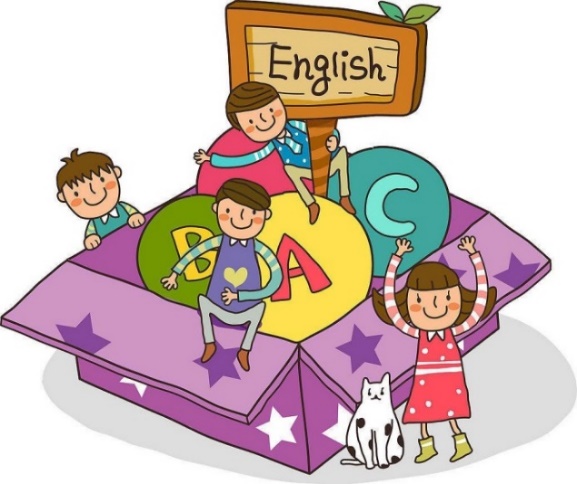 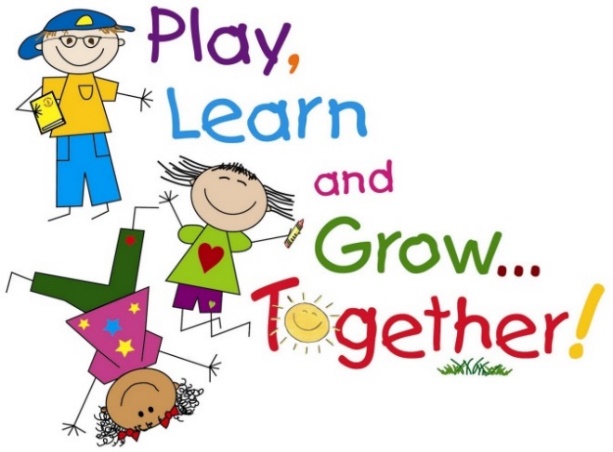 KATERE SO PREDNOSTI ZGODNJEGA UČENJA TUJIH JEZIKOV OB VSTOPU V ŠOLO?
Daljša izpostavljenost tujemu jeziku.
Pozitiven vpliv na spoznavni razvoj otroka. 
Model vseživljenjskega jezikovnega učenja.
Povezovanje neformalnega in formalnega učenja v predšolskem obdobju.
Spoznavanje kulturne različnosti.
Strpnejši odnos do drugačnosti.
VSEBINA POUKA
Vsebine so primerne starosti učencev, povezane z njihovim izkušnjam iz vsakdanjega življenja in z njihovimi interesi. 

V 1. razredu se učenje tujega jezika povezuje s cilji in vsebinami drugih predmetov - gre za medpredmetno povezovanje.

Z izbranimi dejavnostmi se učitelj skuša približati naravnemu usvajanju jezika. 

Dejavnosti so organizirane tako, da učenci uporabljajo različne čute.
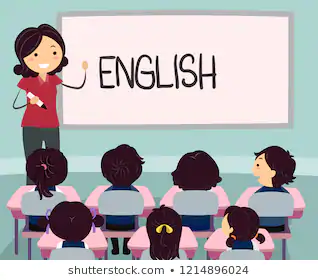 ORGANIZACIJA POUKA
Pouk poteka 2 uri na teden – 70 ur letno. 
Učitelj večinoma časa govori v tujem jeziku.
Upošteva se načelo „tihe dobe“, kar pomeni, da se od učencev ne zahteva, da takoj samostojno sporočajo v tujem jeziku. 
 Poudarek je na razvijanju slušnih in govornih zmožnosti.
Učenci potrebujejo pri pouku brezčrtni A4 zvezek.
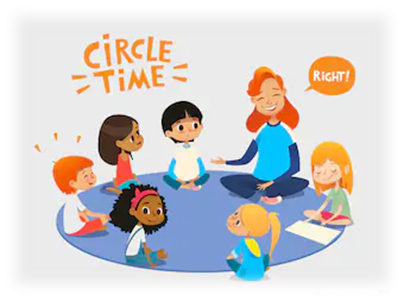 ORGANIZACIJA PREDMETA
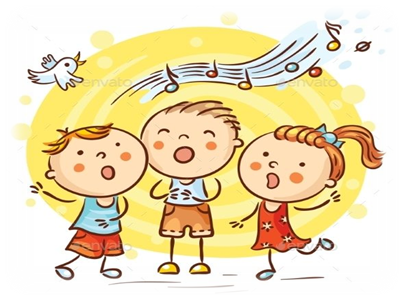 Med poukom potekajo različne krajše aktivnosti. 
Učenci so ves čas aktivni.
Veliko je igralnih, glasbenih, gibalnih in ustvarjalnih dejavnosti. 
Poudarjeno je več čutno učenje ob konkretnem materialu (lutke, igrače, predmeti v učilnici, didaktične igre…).
Pouk angleščine občasno poteka tudi zunaj (igrišče, zelenica, gozdiček…), predvsem ob obravnavi letnih časov in ko potrebujemo veliko prostora za gibanje.
»Z znanjem tujih jezikov širimo meje svojega sveta.«
(Mojca Hergouth Koletič)